Florida TASA Meeting
Jeff Branch, Customer Relations Manager
Florida Public Service Commission 
04/13/16
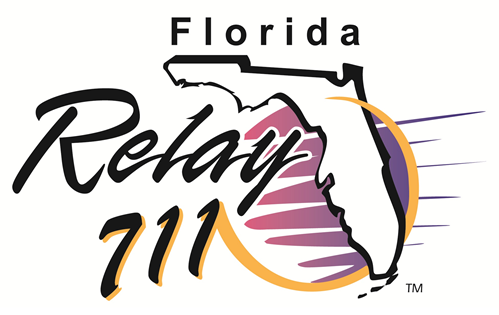 1
Agenda
Relay Conference Captioning (RCC)
French Gate
Spanish Gate
Spanish to English Translation
TRS Utilization
CapTel Utilization
IP CapTel
Quality Report
Outreach Report
2
Relay Conference Caption (RCC)
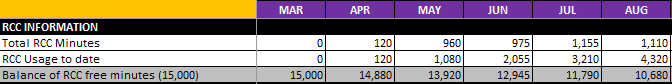 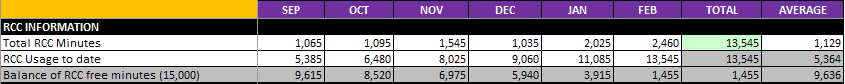 3
[Speaker Notes: See a pattern Total RCC minute increased
5 total subscribers from March 1 – February 29
90.3% of total minutes were used. 
March 1st, 2016 Sprint reset back to 0 giving 15,000 minutes remaining for 2016-2017]
French Gate
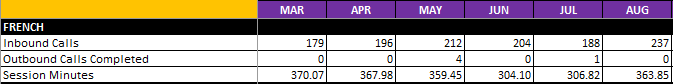 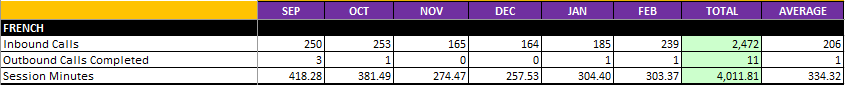 4
[Speaker Notes: Inbound calls is consistent with an average of 200 calls
Few outbound calls with an average of 1
I suspect the larger number of inbound calls are due to wrong number or question about the service using French relay.]
Spanish to English Translation
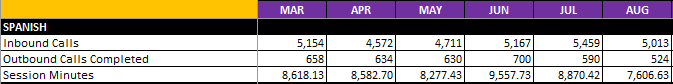 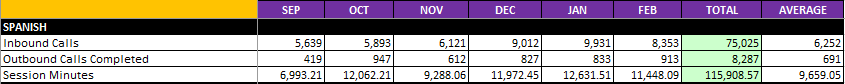 5
[Speaker Notes: Continue to see an increase of usage from inbound, outbound and session minutes as well.
I talked with some customers in Miami during my visit there and they were grateful to have this service available to them in Florida
5% increase inbound calls 
4% increase outbound calls completed
3% increase in session minutes]
TRS Utilization
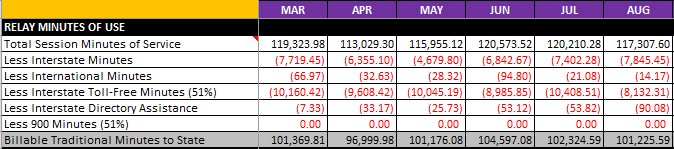 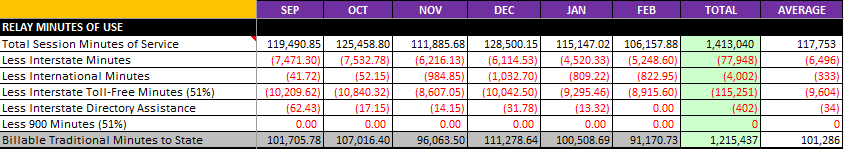 6
[Speaker Notes: We average 117,753 session minutes
TRS is decreasing slowly this year if you look at each month comparing the average
February has the lowest session minutes but it is also a short month]
CapTel Utilization
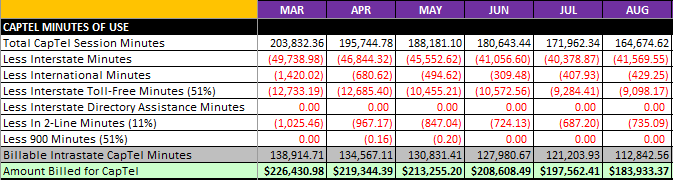 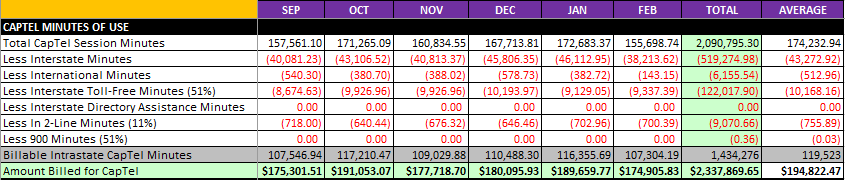 7
[Speaker Notes: CapTel continue to decline about 3% this year
IP CapTel grew 10%
One of the factors for the decline is because customers are switching from analog to IP CapTel as well as having Web CapTel available on their computers. 
We do have open market competition such as Caption Call (Sorenson) and Purple]
Quality Reports
Graph of TRS State report
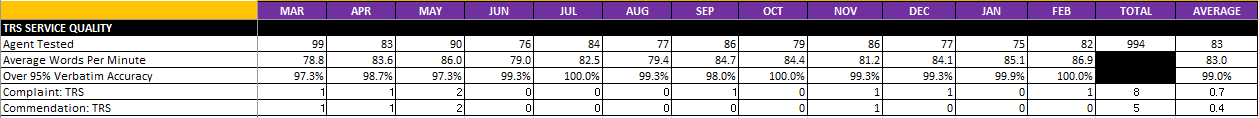 Graph of CapTel State report
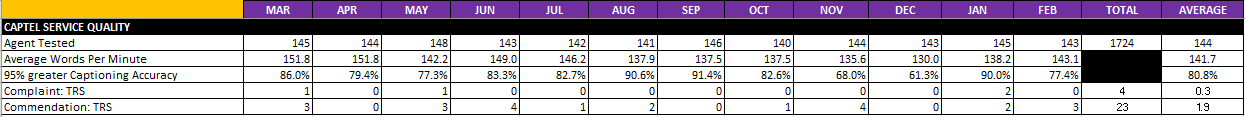 8
[Speaker Notes: We constantly test agents to ensure that we provide top quality of service to our customers. 
TRS – average is 83 % with 99% verbatim.
Small number of complaints but we continue to follow up within 24 hours.
CapTel – Received positive comments about CapTel service. I am hearing customers are grateful they can use the phone again after some period of time where they were not able to hear well and with caption it helps a lot.]
Outreach Report
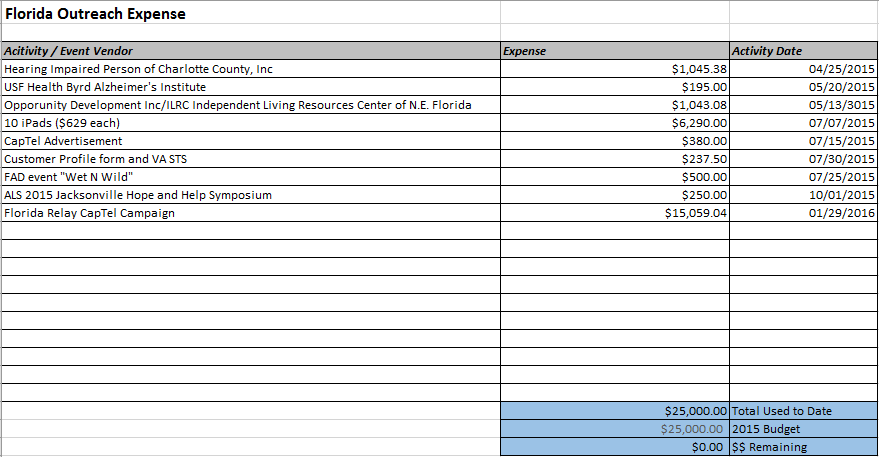 9
[Speaker Notes: Continue to work with FTRI and assist with outreach effort and tracking the expense.
CapTel campaign was done with FTRI including CapTel information on the inserts that were put in the newspaper in specific cities.]